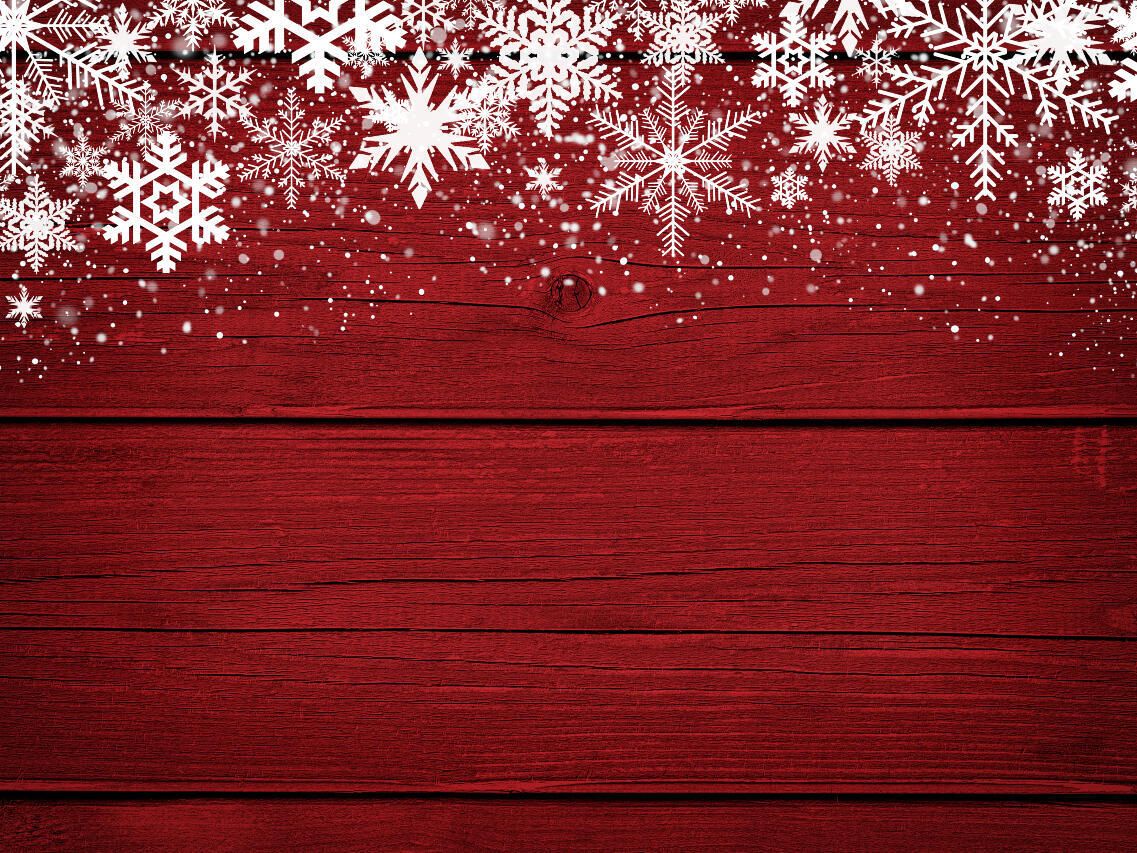 Jesus Christ Is Coming to Town
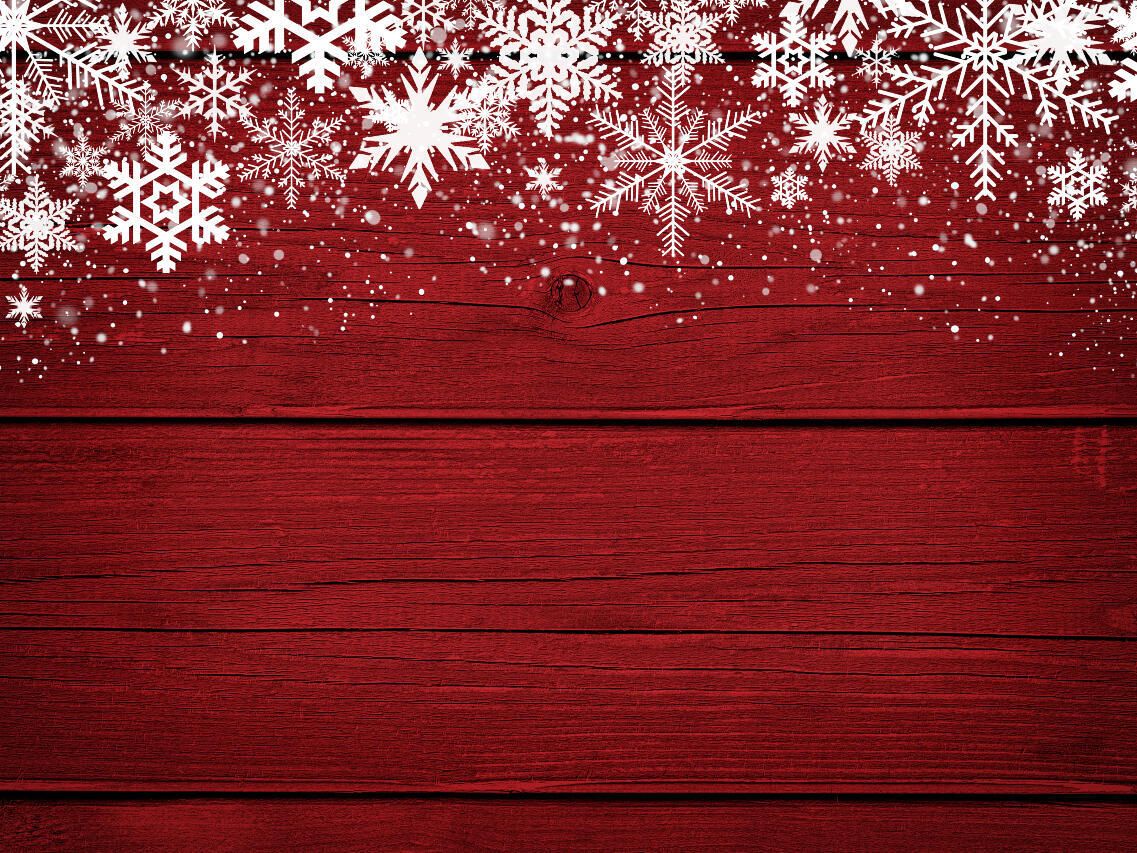 I.
You Better Watch Out
1st Corinthians 16:13
Mark 14:38
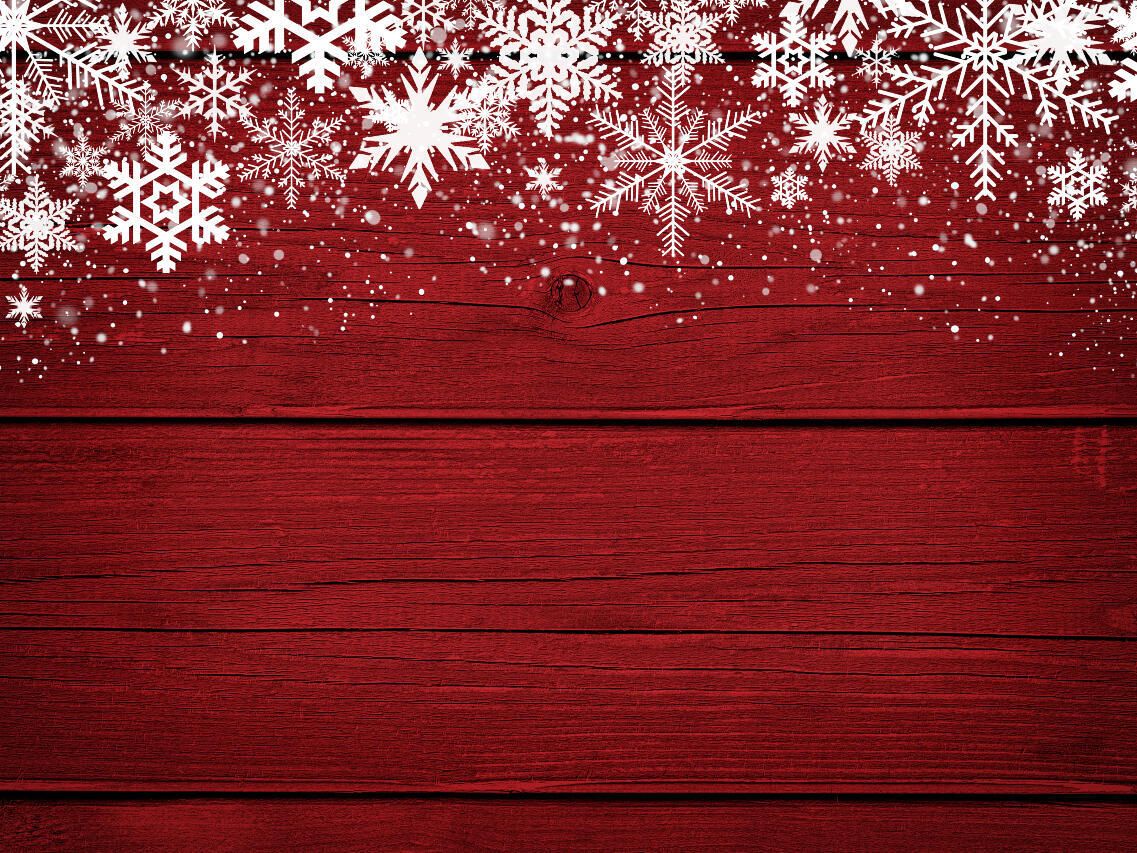 II.
You Better Not Cry
Revelation 5:4-5
Philippians 4:4
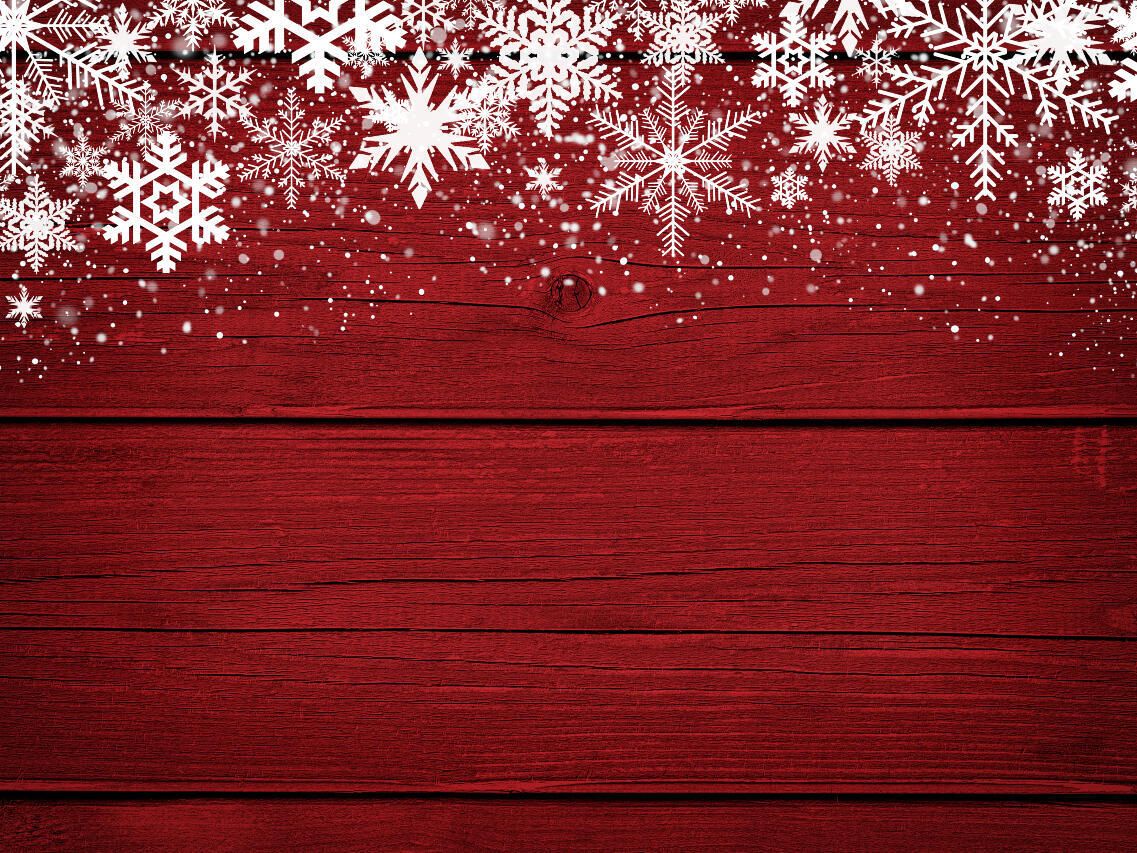 III.
Better Not Pout
Philippians 4:11-13
Romans 5:5; Hebrews 6:19
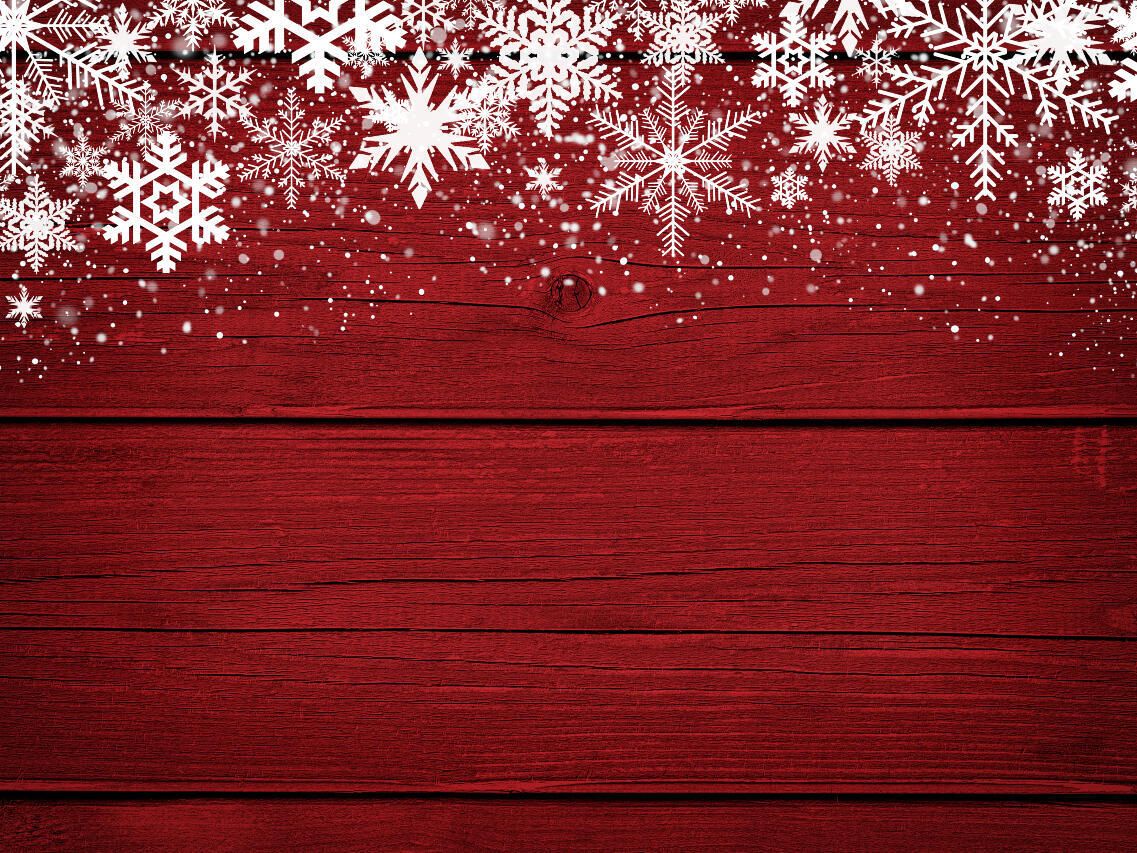 IV.
I’m Telling You Why:Jesus Christ Is Coming to Town
1st Thessalonians 5:23
1st John 2:28
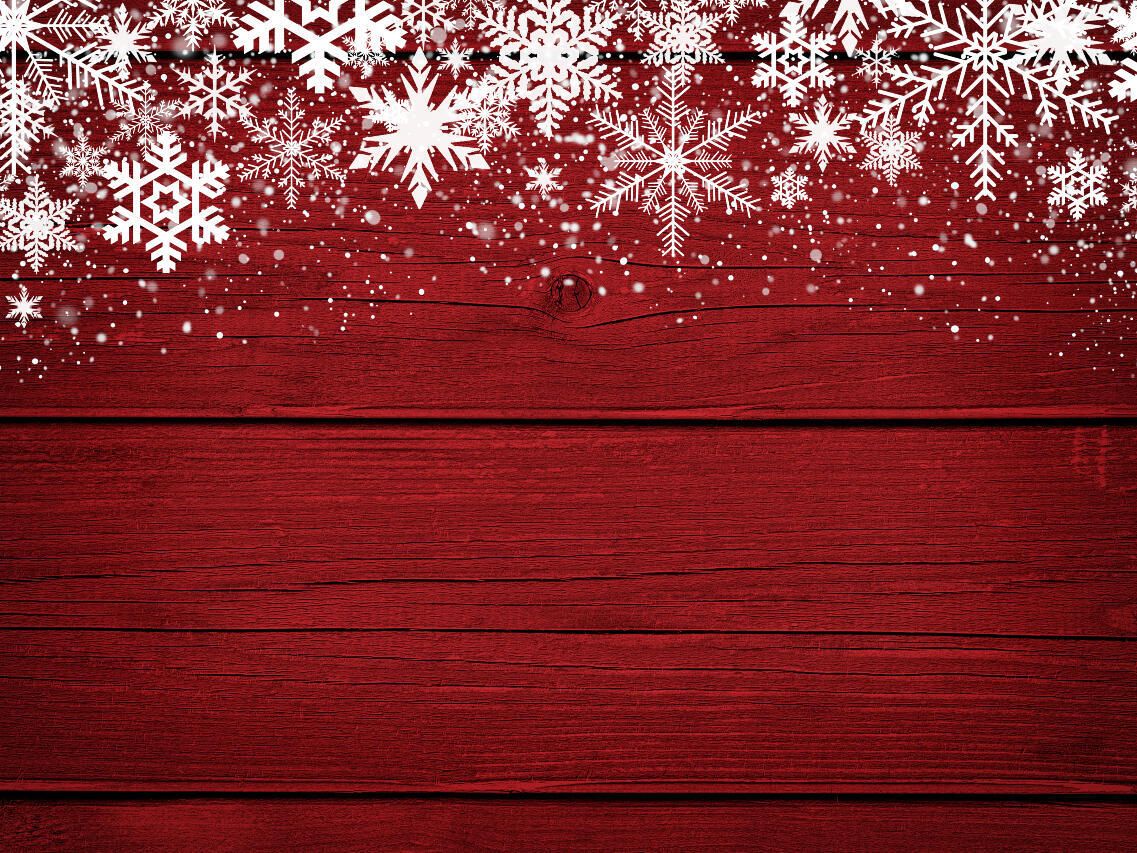 V.
He’s Making a Listand Checking it Twice
Luke 10:20; Philippians 4:3
Revelation 20:12-15
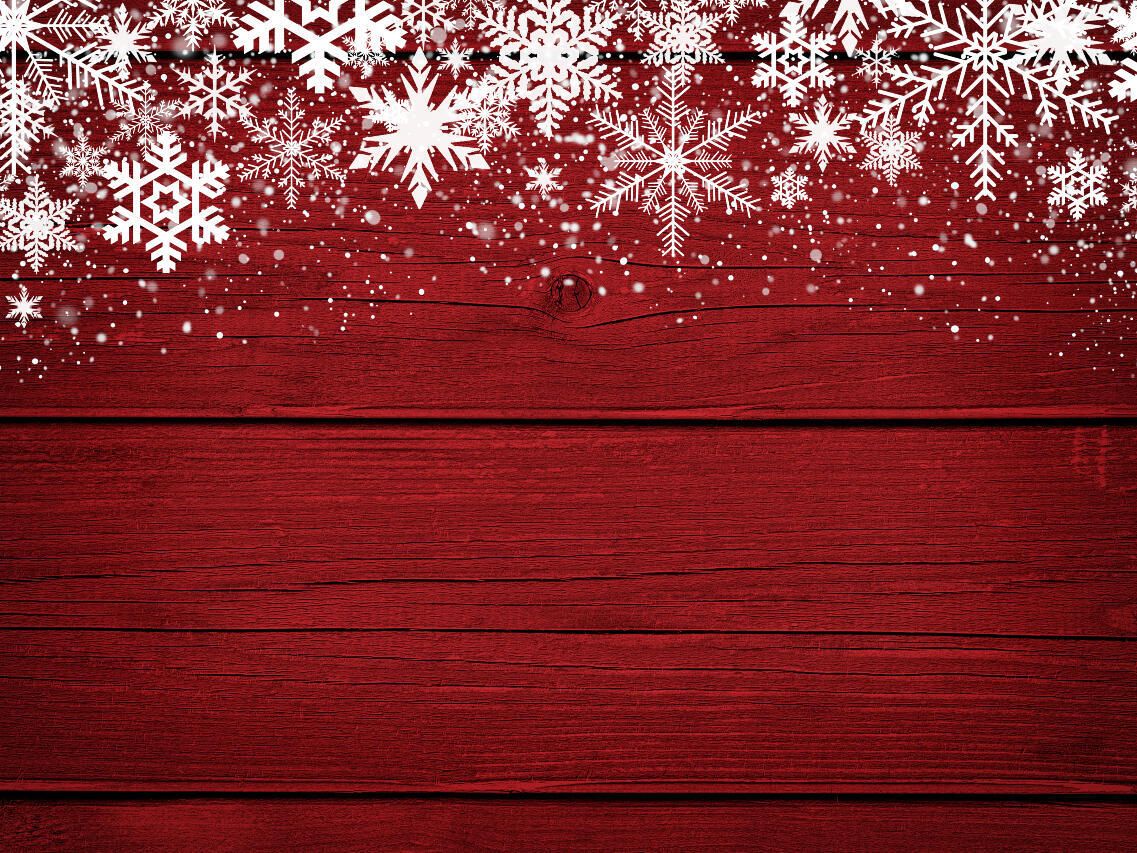 VI.
Gonna Find Out Who’sNaughty and Nice
Matthew 25:31-46
2nd Corinthians 5:10
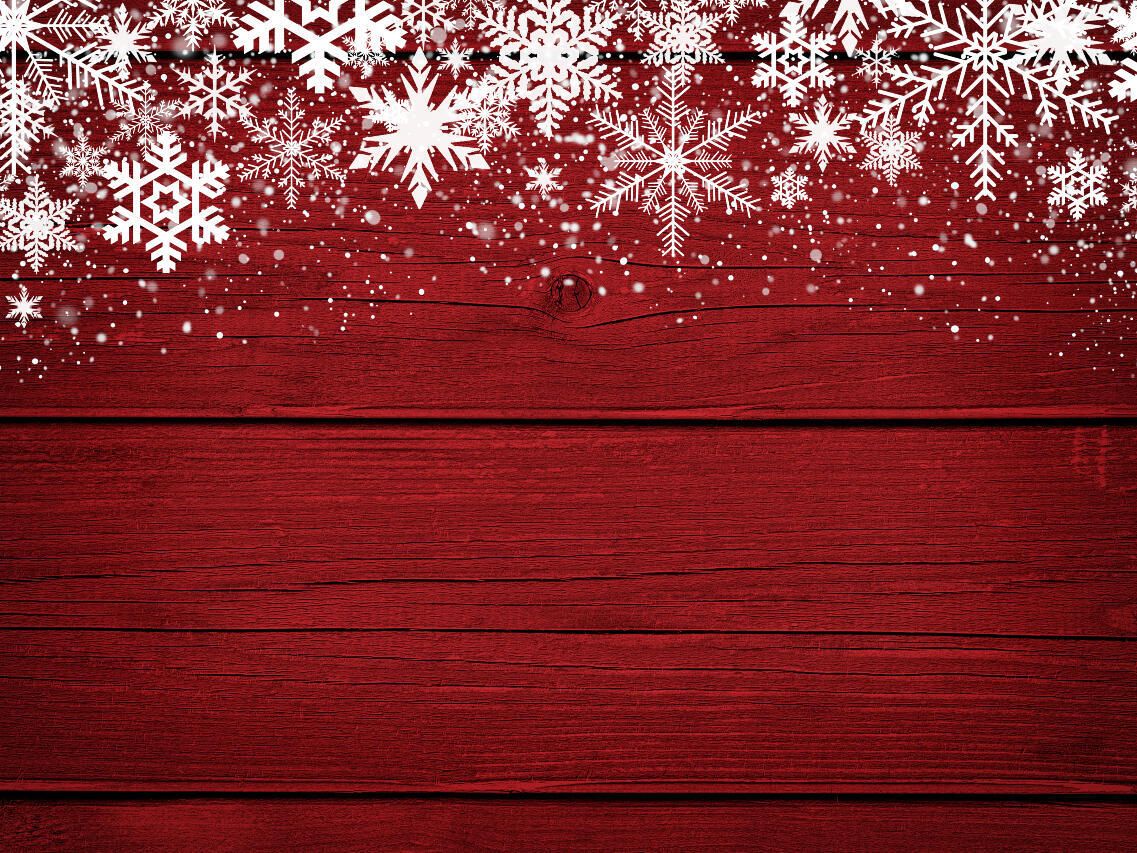 VII.
He Sees You When You’re Sleeping; He Knows When You’re Awake
Psalm 139:1-12
Hebrews 4:13
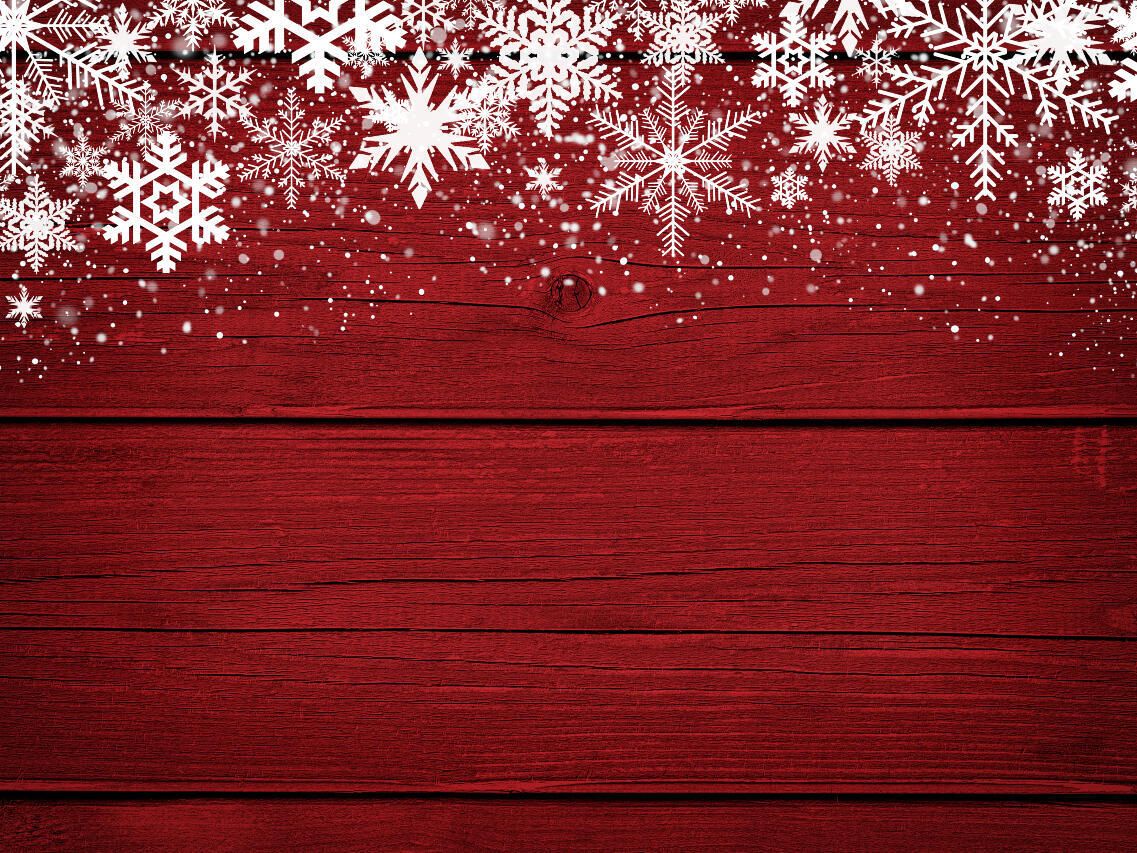 VIII.
He Knows If You’ve Been Bad or Good, So Be Good for Goodness Sake!
Luke 6:43-45
3rd John 11